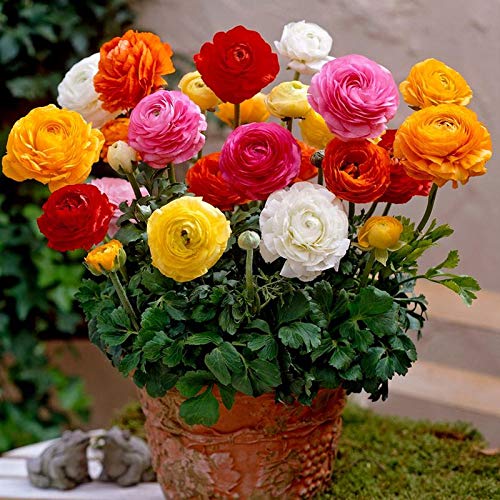 Introduction
Md. Aybul Haque
Head Teacher
Dolua latifgoch Govt. Primary School
Tetulia , Panchagarh
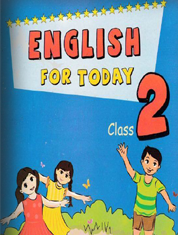 Class: Two
Sub: English
Time:40 min
Learning Outcomes:
Students will be able to-
2.1.1  recognize and read 
          cardinal numbers (5, 6,7).
2.1.1  write cardinal numbers 
           (5, 6, 7).
4.1.1   write numbers (5,6,7) in 
           figures and in words.
Lesson diclaration
Unit: 4
Lessons: 1-3
Page no.-08
5
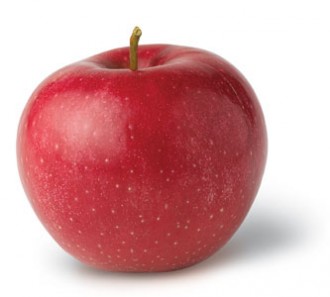 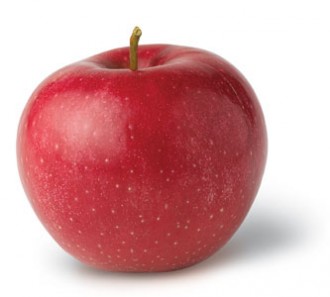 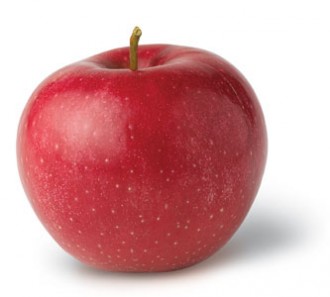 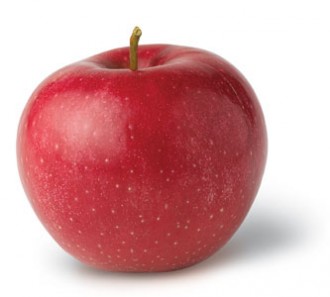 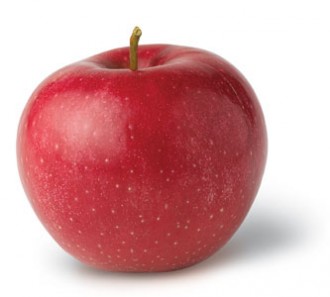 five
6
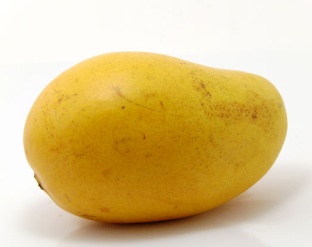 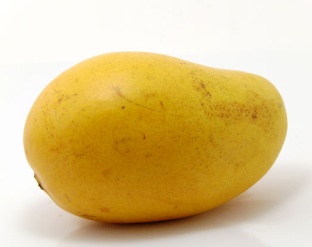 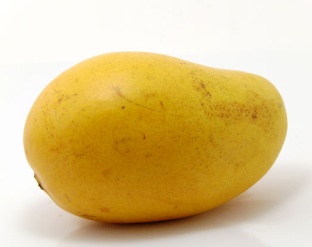 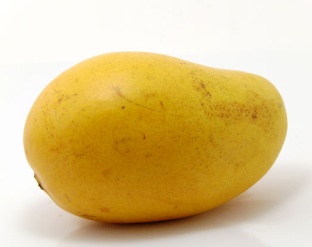 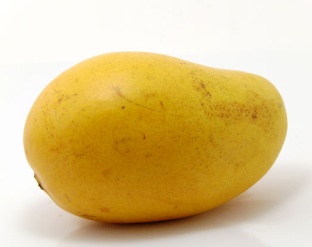 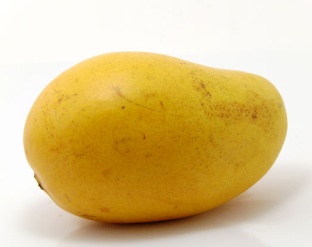 six
7
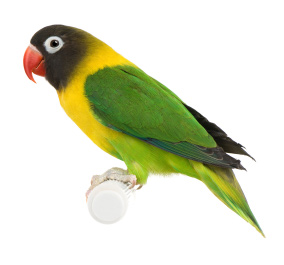 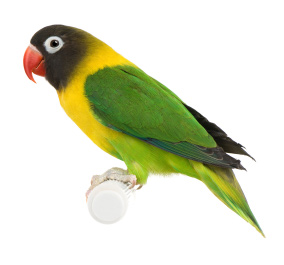 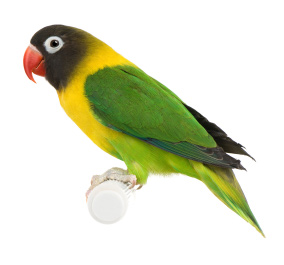 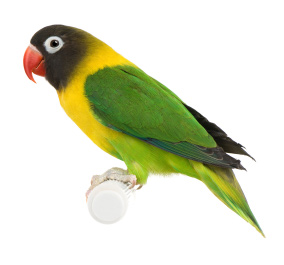 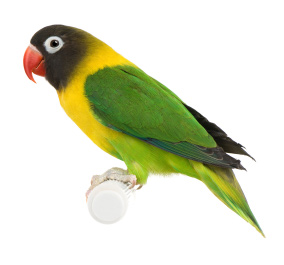 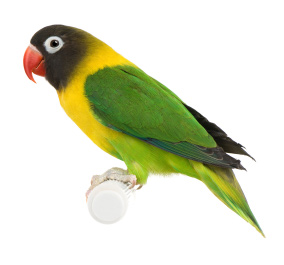 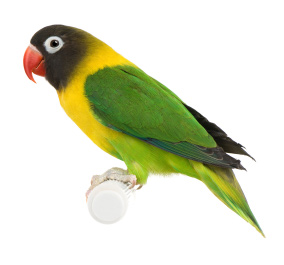 seven
5
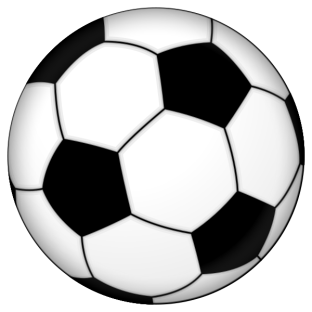 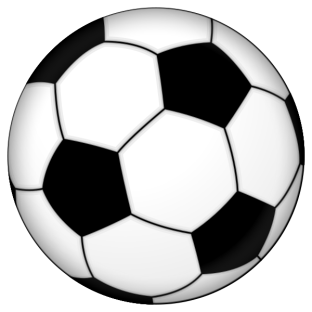 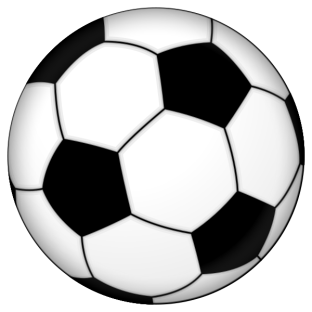 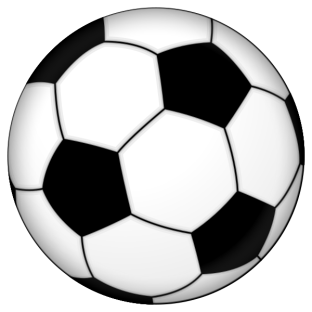 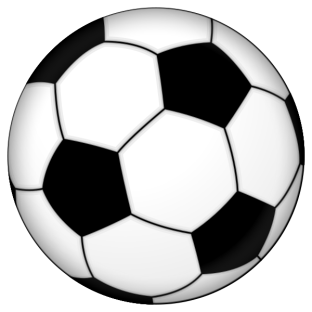 five
6
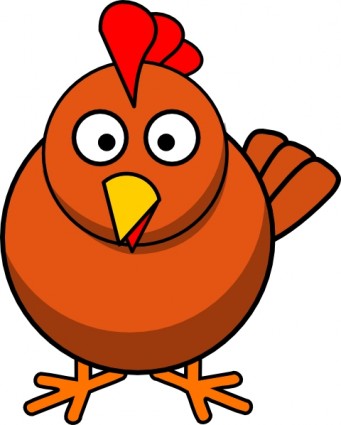 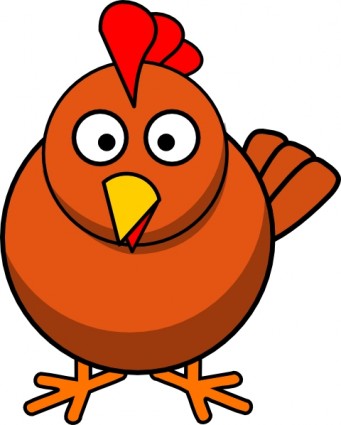 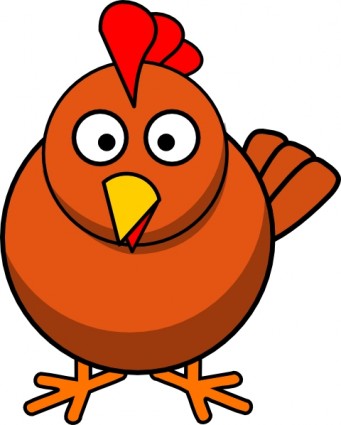 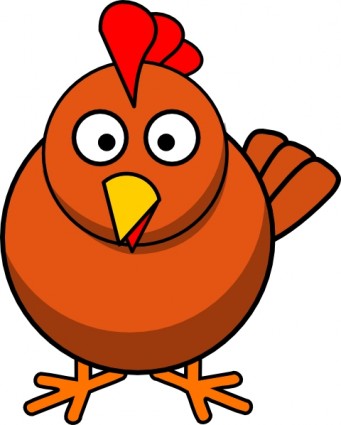 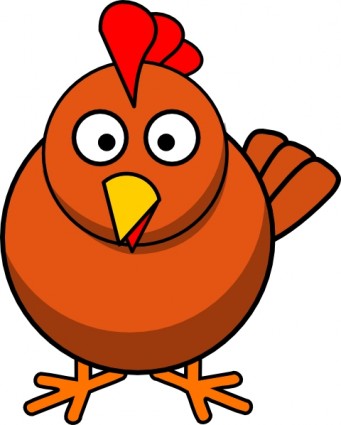 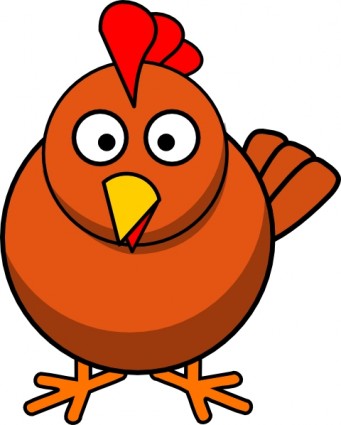 six
7
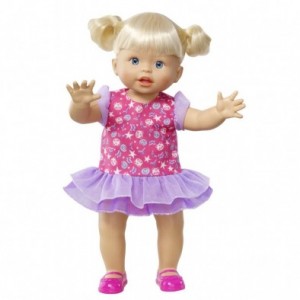 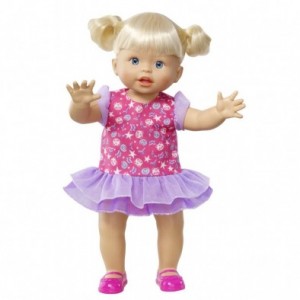 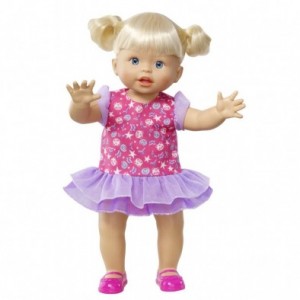 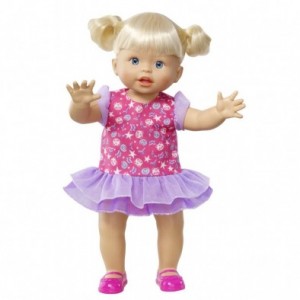 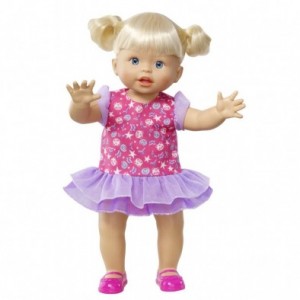 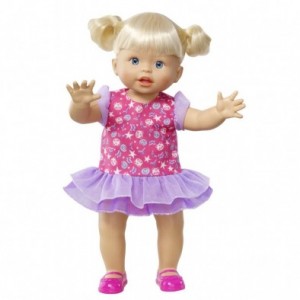 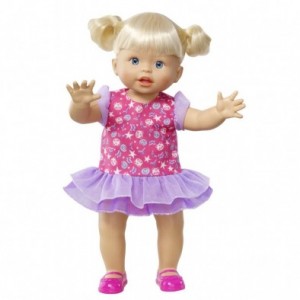 seven
Open Your Book
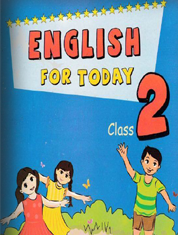 Page no.-8
5
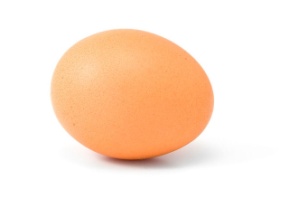 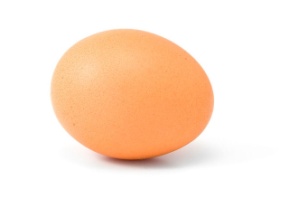 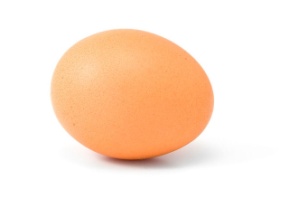 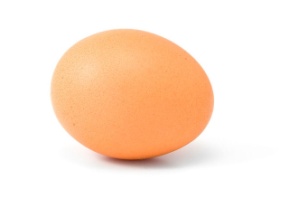 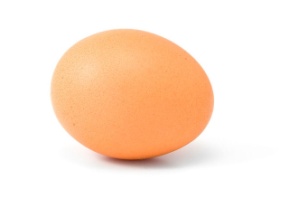 five
6
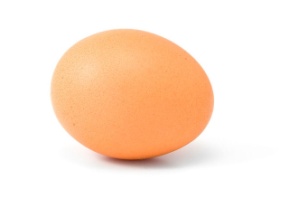 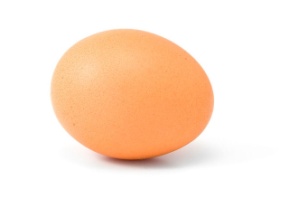 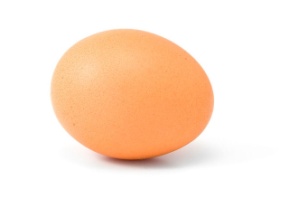 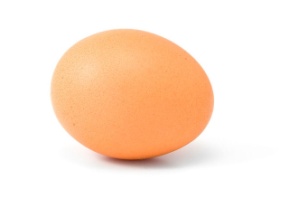 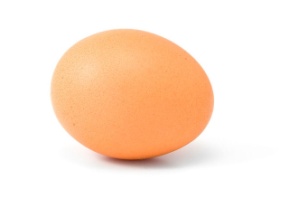 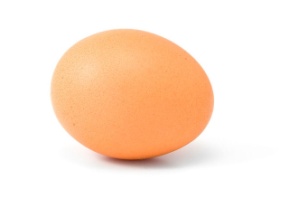 six
7
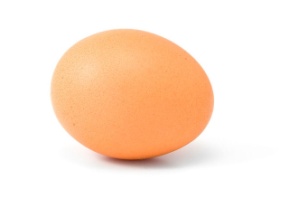 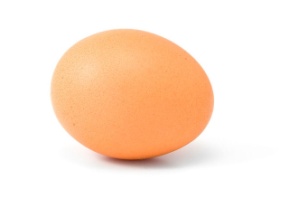 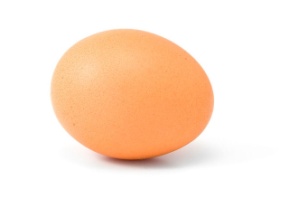 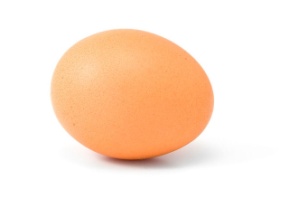 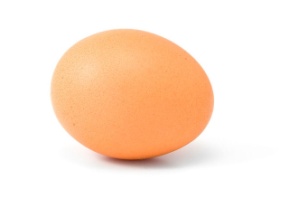 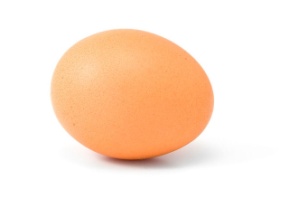 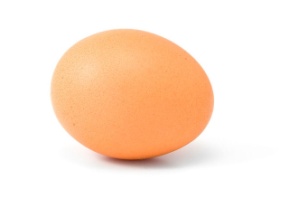 seven
Say and write(IW)
5
6
7
Count and write in figer (GW)
6
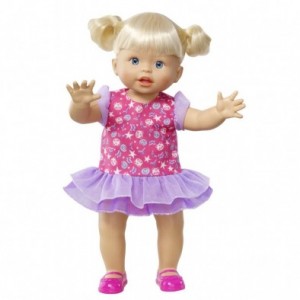 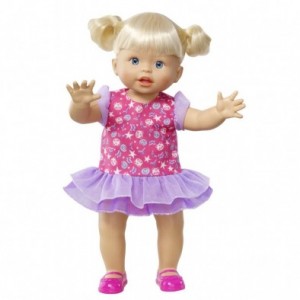 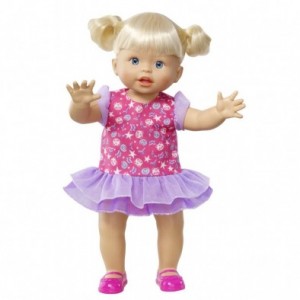 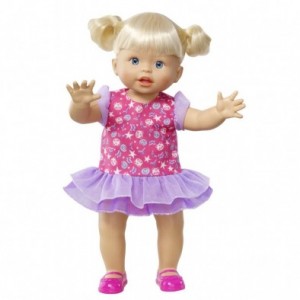 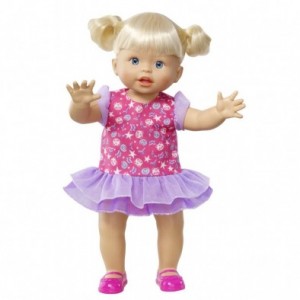 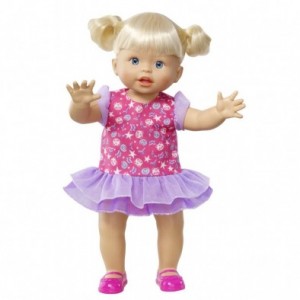 G-1
7
G-2
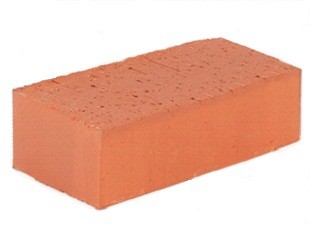 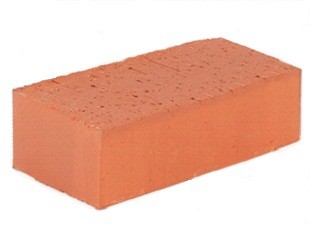 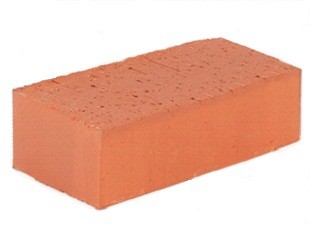 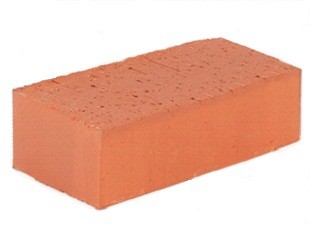 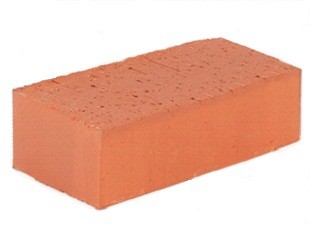 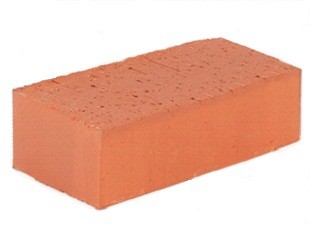 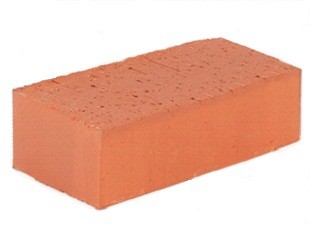 G-3
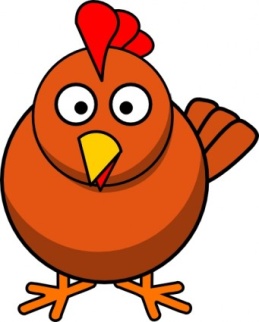 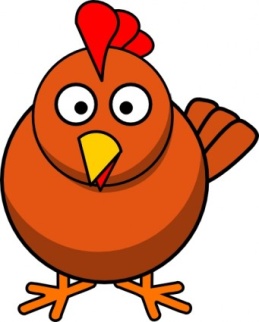 5
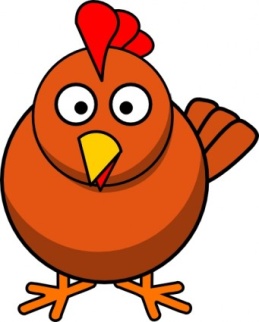 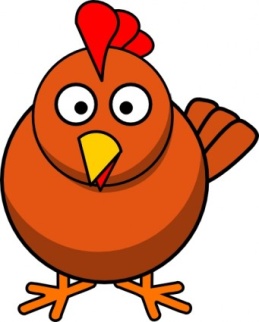 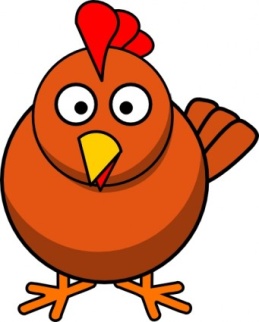 Evalution
Matching
6
a
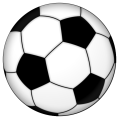 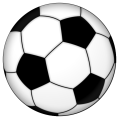 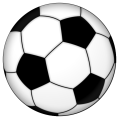 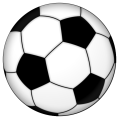 A
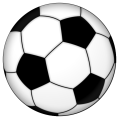 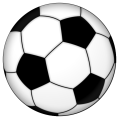 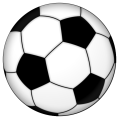 7
B
b
5
C
c
Homework
You will write 1-9
in number with spelling .
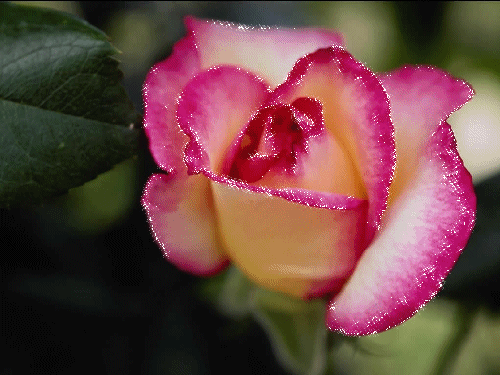 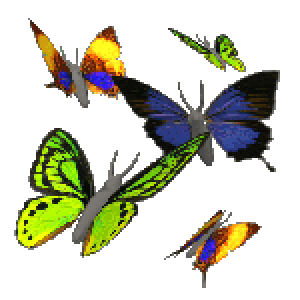